b0111Performance Anxiety
ENGR xD52
Eric VanWyk
Fall 2012
Today
Lab Check-In

Floating Point Failure

What is “Performance”

Measuring Performance

Amdahl’s Law
Lab Check In
FPGA Building Blocks Review
FPGA is made of Look Up Tables (LUTs)
LUTs are muxes with fixed inputs
Muxes are made from Decoders
Plus lots of AND gates
Plus one OR gate per bit of width
Fixed Inputs are provided by Shift Registers
Shift Registers are chained D-Flip Flops
DFF are chained D Latches
D Latches are SR Latches plus
Floating Point Failure
float sum, sumsqs, sample = 0;
for(int i=0; i < N; i++){
	sample = readSensor();
	sum += sample;
	sumsqs += sample * sample;
}

sigma = sqrt(N* sumsqs – sum * sum)/ N;
Why is sigma NaN?
Noticed on sensors that don’t change quickly
[Speaker Notes: For (relatively) constant sample, the correct answer is (very close to) zero.  Catastrophic Cancellation may cause the term inside sqrt to be negative, which is undefined.]
Computer “Performance”
MIPS (Million Instructions Per Second) vs. MHz (Million Cycles Per Second)

Throughput (jobs/seconds) vs. Latency (time to complete a job)

Measuring, Metrics, Evaluation – what is “best”?
Hyper
Pipelined
Technology
3.09 GHz
Pentium 4
The PowerBook G4 outguns Pentium
III-based notebooks by up to 30 percent.* 

* Based on Adobe Photoshop tests
comparing a 500MHz PowerBook G4 to
850MHz Pentium III-based portable computers
Performance Example: Planes
Which is the “best” plane?
Which gets one passenger to the destination first?
Which moves the most passengers?
Which goes the furthest?

Which is the “speediest” plane (between Seattle and NY)?
Latency: how fast is one person moved?
Throughput: number of people per time moved?
Computer Performance
Primary goal: execution time (time from program start to program completion)




To compare machines, we say “X is n times faster than Y”





Example: Machine Orange and Grape run a program	Orange takes 5 seconds, Grape takes 10 seconds




Orange is _____ times faster than Grape
Execution Time
Elapsed Time
counts everything  (disk and memory accesses, I/O , etc.)
a useful number, but often not good for comparison purposes
CPU time
doesn't count I/O or time spent running other programs
can be broken up into system time, and user time

Example: Unix “time” command	fpga.olin.edu> time javac CircuitViewer.java	3.370u 0.570s 0:12.44 31.6%

Our focus:  user CPU time 
time spent executing the lines of code that are "in" our program
CPU execution time
for a program
CPU clock cycles
for a program
CPU execution time
for a program
CPU clock cycles
for a program
1
Clock rate
=
*
Clock period
=
*
CPU Time
Application example:A program takes 10 seconds on computer Orange, with a 400MHz clock.  Our design team is developing a machine Grape with a much higher clock rate, but it will require 1.2 times as many clock cycles.  If we want to be able to run the program in 6 second, how fast must the clock rate be?
Average Clock
Cycles per Instruction
(CPI)
CPU clock cycles
for a program
Instructions
for a program
=
*
CPU execution time
for a program
Instructions
for a program
1
Clock rate
=
*
CPI
*
CPI
How do the # of instructions in a program relate to the execution time?
CPI Example
Suppose we have two implementations of the same instruction set (ISA). 

For some program	Machine A has a clock cycle time of 10 ns. and a CPI of 2.0 	Machine B has a clock cycle time of 20 ns. and a CPI of 1.2 

What machine is faster for this program, and by how much?
[Speaker Notes: A = 20ns / instruction
B = 24ns / instruction]
Computing CPI
Different types of instructions can take very different amounts of cycles
	Memory accesses, integer math, floating point, control flow
[Speaker Notes: CPI = .5 + 1 + .3 + .4 = 2.2]
CPI & Processor Tradeoffs
How much faster would the machine be if:
A data cache reduced the average load time to 2 cycles?


Branch prediction shaved a cycle off the branch time?


Two ALU instructions could be executed at once?
[Speaker Notes: CPI = .5 + .4 + .3 + .4 = 1.6	-> 2.2 / 1.6 = 1.375x
CPI = .5 + 1 + .3 + .2 = 2.0	-> 2.2 / 2.0 = 1.1x
CPI = .25 + 1 + .3 + .4 = 1.95	-> 2.2 / 1.95 = 1.22x]
Execution time
after improvement
Execution time
of unaffected
1
Amount of improvement
Execution timeaffected
=
+
*
Warning 1: Amdahl’s Law
The impact of a performance improvement is limited by what is NOT improved:




Example:  Assume a program runs in 100 seconds on a machine, with multiply responsible for 80 seconds of this time.  How much do we have to speed up multiply to make the program run 4 times faster?




5 times faster?
[Speaker Notes: 100/4 = 25
25 – 20 = 5
80/5 = 16 times faster

INFINITY]
Warning 2: MIPs, MHz  Performance
Higher MHz (clock rate) doesn’t always mean better CPU
	Orange computer: 1000 MHz, CPI: 2.5, 1 billion instruction program


	Grape computer: 500MHz, CPI: 1.1, 1 billion instruction program


Higher MIPs (million instructions per second) doesn’t always mean better CPU
	1 MHz machine, with two different compilers/instruction sets
	Compiler A on program X: 10M ALU, 1M Load
	Compiler B on program X: 5M ALU, 1M Load

Execution Time: A ____  B ____



MIPS: A ____  B ____
CPU execution time
for a program
Instructions
for a program
1
Clock rate
=
*
CPI
*
Processor Performance Summary
Machine performance:




Better performance:

	_____ number of instructions to implement computations

	_____ CPI

	_____ Clock rate


Improving performance must balance each constraint
		Example: RISC vs. CISC
[Speaker Notes: Lower is better
Lower is better
Higher is better]
Common Comparison Metrics
Whetstone MWIPS
Specific program profile stressing Floating Point
Minimal memory stress
AM386 developed 5.68MWIPS @ 40MHz (1991)
I7 930 develops 2496MWIPS @ 2800MHz
Common Comparison Metrics
Dhrystone 
Specific program stressing integer and string ops

LINPACK
Solve linear equation Ax=b
Common calculation in engineering
Common Comparison Metrics:The Gibson Mix
Gibson Mix
Do a Barrel Roll
We can multiply or divide a number by 2 by moving it left or right one position

This is called a “shift”
Do a Barrel Roll
“Arithmetic” shifts obey 2’s complement
Sign extension

“Logical” shifts do not
Assume unsigned
Pad zeros

Barrel Rotate “wraps” around
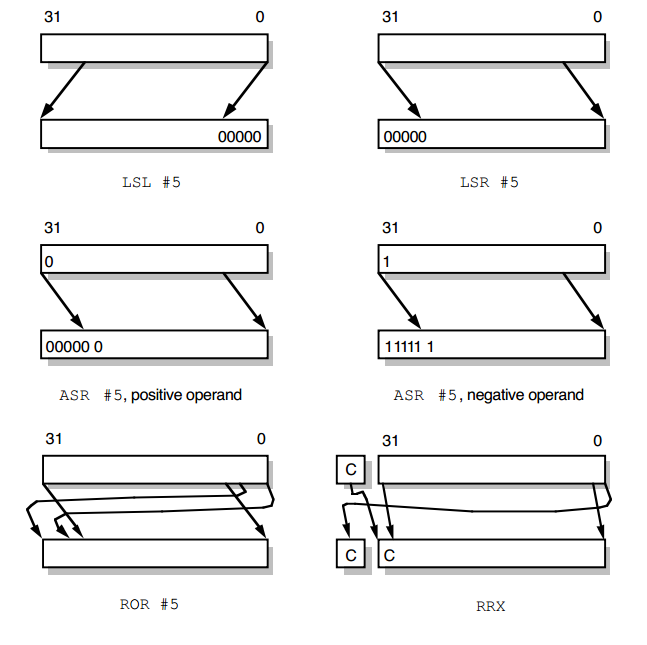 http://bwrc.eecs.berkeley.edu/research/pico_radio/Test_Bed/Hardware/Documentation/ARM/chap3.pdf
Board Work
Construct two different 8-bit Shifters
One that takes one cycle
Hint – Layers of Muxes
One that take more than one cycle

Estimate
Propagation Delays
Relative Speeds
Relative Sizes